ORCAS Web Site &Data Management
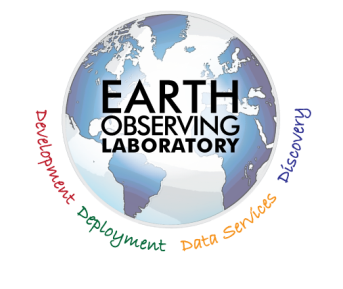 Linda Echo-Hawk, Greg Stossmeister,                             Scot Loehrer and Linda Cully
NCAR Earth Observing Laboratory (EOL)
Computing, Data, and Software Facility (CDS)


ORCAS Science Meeting
Boulder, CO
7-9 September 2016
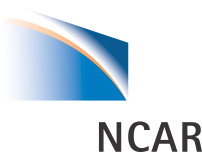 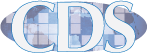 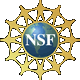 EOL  ORCAS  support sponsored by
[Speaker Notes: Lee Clouds over the Mesa Lab]
Project Web Site at NCAR/EOL
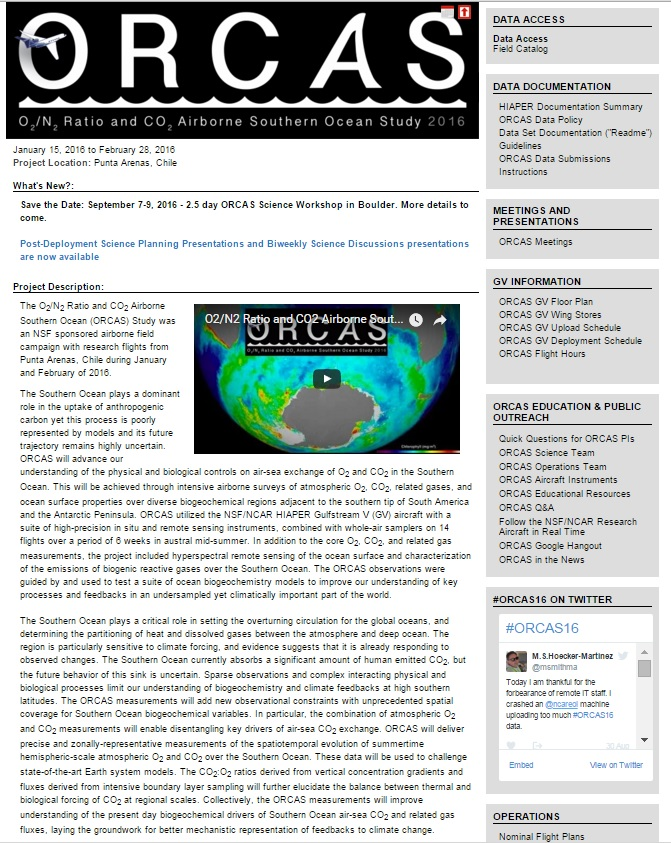 Project Description

 Data Archive

 Field Catalog

 Publications

  Meetings

 Education & Outreach

 Mailing Lists

 Contact Information
https://www.eol.ucar.edu/field_projects/orcas
ORCAS DATA MANAGEMENT MILESTONES
ORCAS DATA POLICY SUMMARY
All investigators agree to submit their processed preliminary (QAQC) data to the ORCAS archive no later than 28 August 2016.
All preliminary (QAQC) data shall be provided to other ORCAS Investigators upon request (restricted as appropriate).
During the initial 1-year data analysis period, data may be provided to a third party (outside ORCAS) only with the permission of the investigator(s) who collected the data.
All data will be considered public domain one year following the end of the ORCAS project (1 March 2017).
Any use of the data will, at a minimum, include acknowledgment or use of DOI. Co-authorship TBD with the investigator(s) who collected the data.
ORCAS Digital Object Identifiers (DOIs)
DOIs are becoming the standard for modern data citation practices (similar to publications). 

 Provide users with a simple, standard way to reference datasets and provide proper attribution and recognition to authors whose creativity and work created the dataset.

 Allow for the unique tracking of metrics for individual datasets. 

 Allow for linking of related datasets and publications.

 NCAR has established a process for creating DOIs (DataCite Registration).

 DOIs are considered “perpetual.”
ORCAS DOI and Citation Information
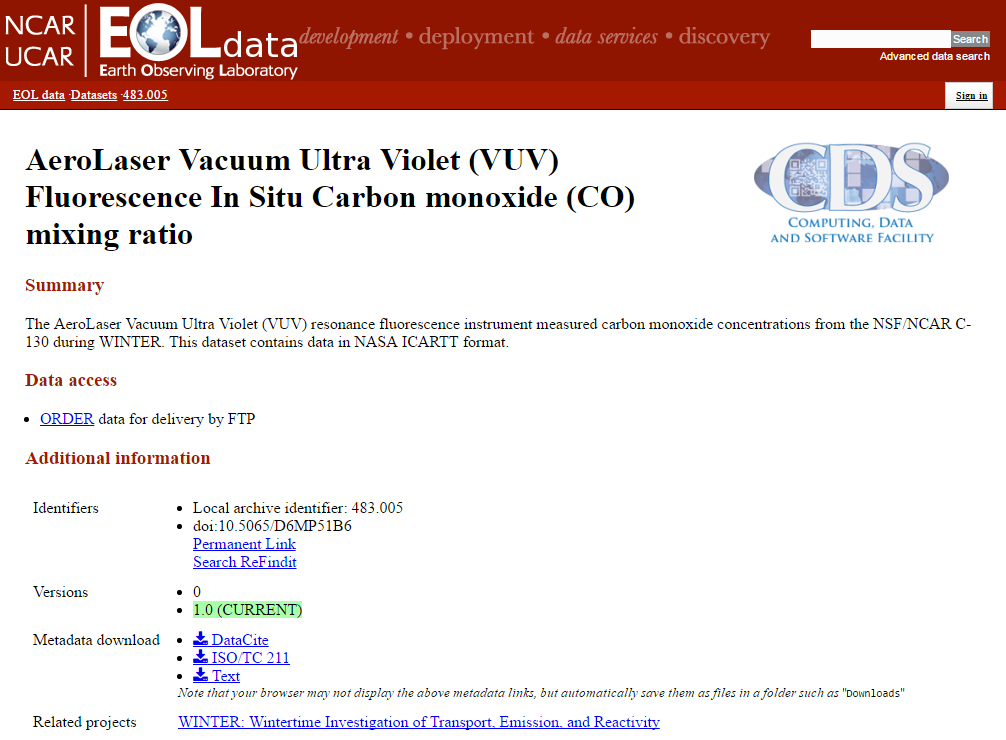 DOI Metadata
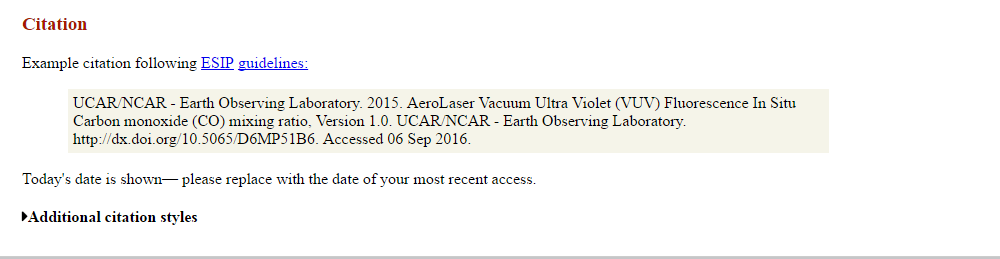 Sample Citation
ORCAS Digital Object Identifiers (DOIs)
For Author Guidance: 
https://www.eol.ucar.edu/content/DOI-guidance-to-authors
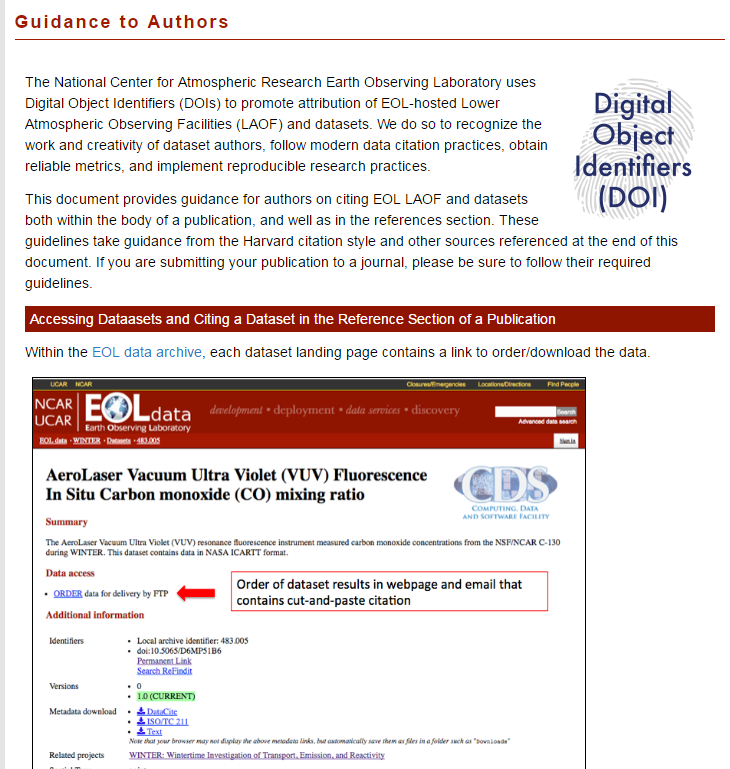 ORCAS Data Archive at NCAR/EOL
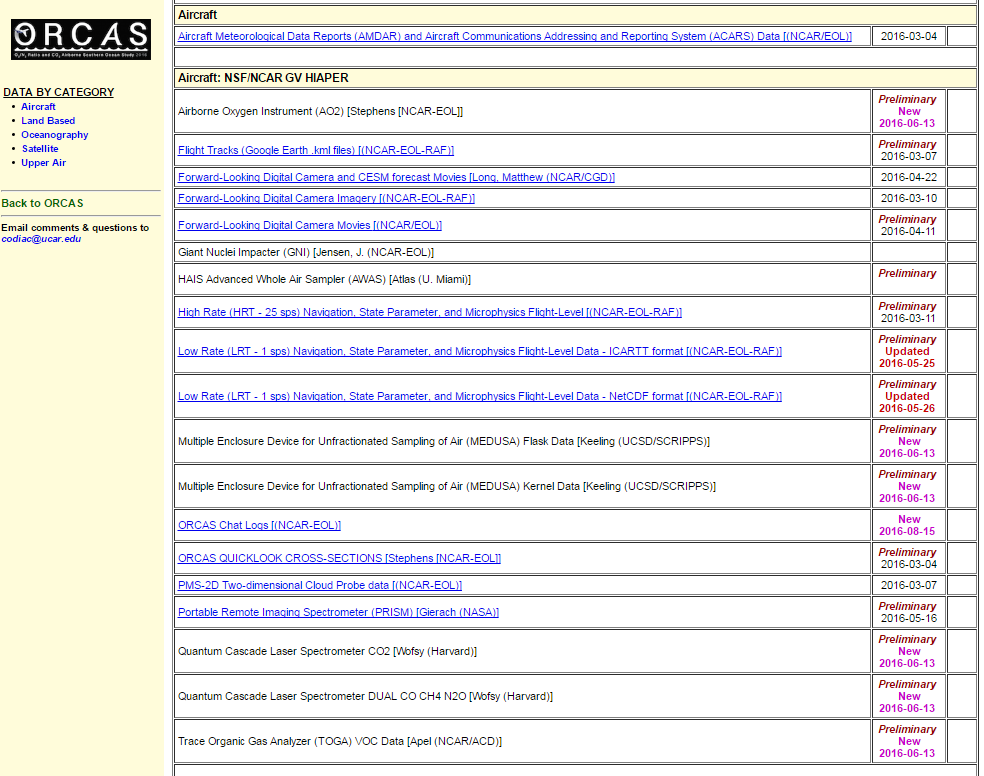 Linked on the ORCAS home page

Data organized by categories and sites

Includes operational as well as research data sets

Data sets and documentation linked as they become available

Notification of updates to data sets 

Research data sets will be password protected as required by the ORCAS Data Policy
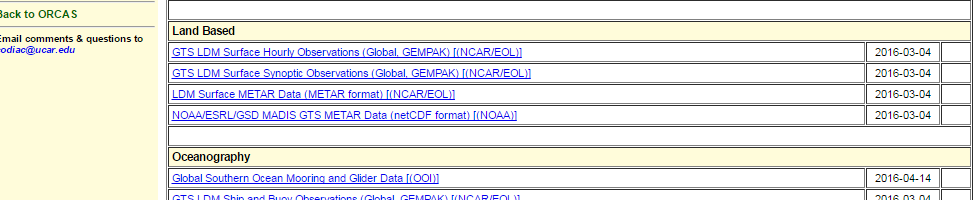 ORCAS Dataset Submission Instructions
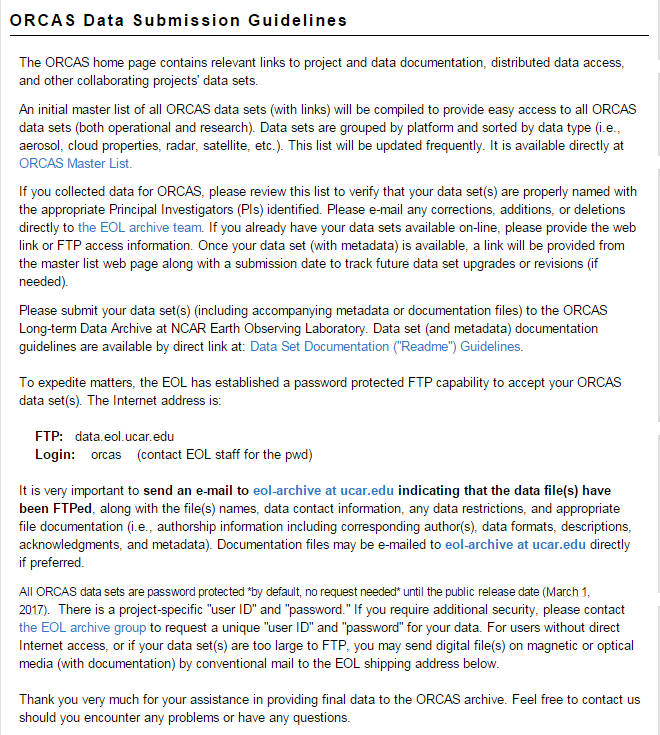 Provides the instructions for submitting data to the ORCAS Data Archive after the field phase.

Important to send an email to eol-archive@ucar.edu when submitting data sets.

 These instructions are different from those for uploading products to the field catalog.

There is no specified naming convention for data sets submitted to the ORCAS Data Archive.
New Publication Submission Form

The first submission causes the Publications Page to be created – something we had to do manually before.

Submit a publication yourself or contact us.
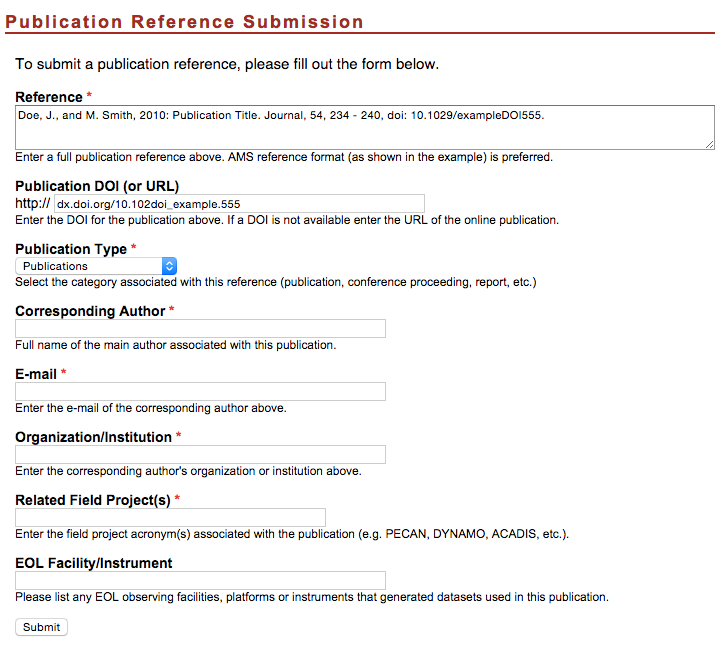 ORCAS Publications Library
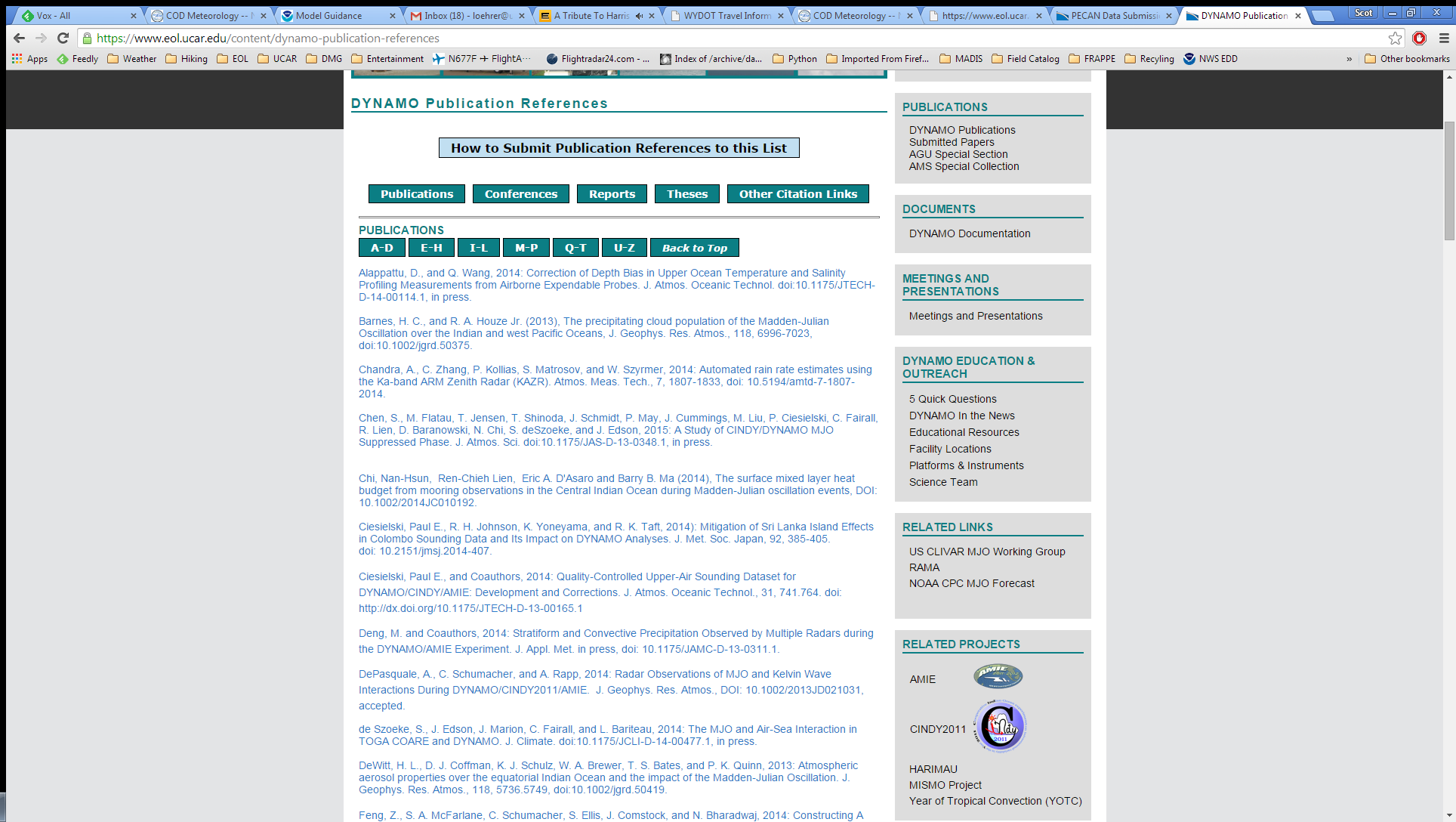 Will provide links to all ORCAS publications

 Includes refereed papers, conferences, reports, and theses.

Needs the input of investigators.

Can also include papers in submission stage (via password protection) if desired.
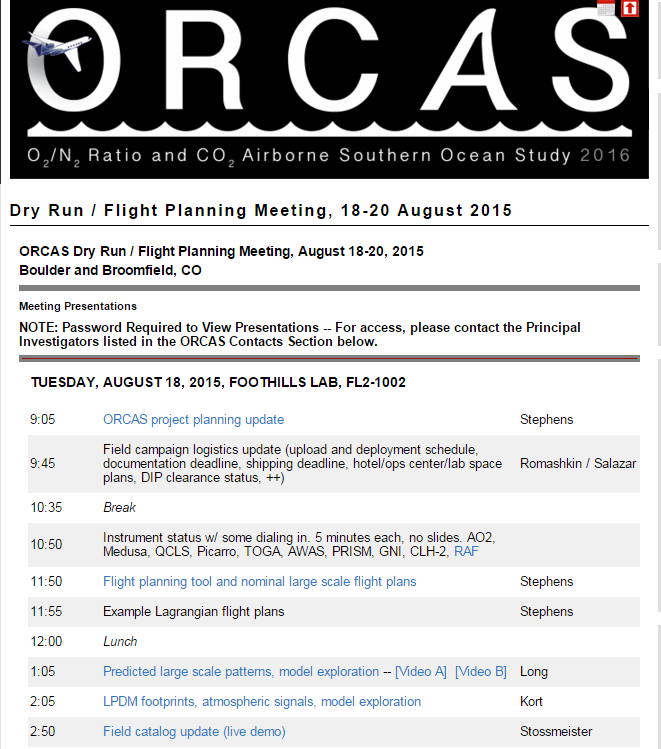 …. Finally, please provide Britt with a final copy of your PPT presentation for  this Meeting.

A  PDF and/or PPSX copy will be posted on the ORCAS web site (password protected)
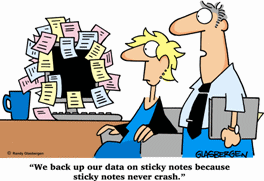 Thank you!
                                          Questions?




https://www.eol.ucar.edu/field_projects/orcas

Linda Echo-Hawk (echohawk@ucar.edu), Greg Stossmeister (gstoss@ucar.edu), Scot Loehrer (loehrer@ucar.edu), 
and Linda Cully (cully@ucar.edu)